Student Performance AnalysisSpring 2019
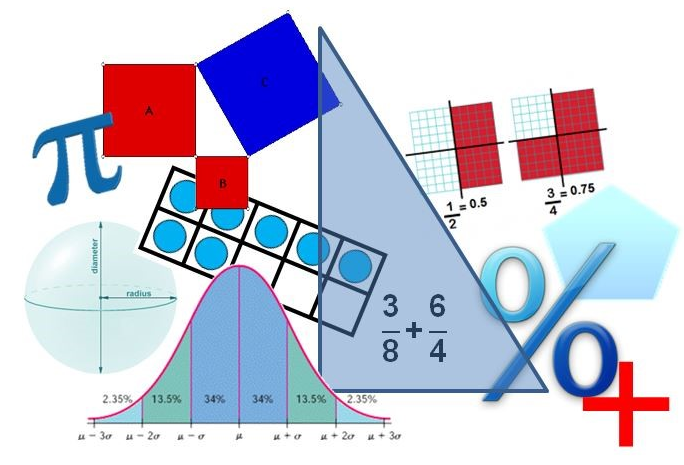 Grade 7
Mathematics Standards of Learning
Student Performance Analysis Spring 2019 (1 of 3)
Statewide results for the spring 2019 mathematics tests based on the 2016 Mathematics Standards of Learning (SOL) have been analyzed to determine specific content that may have challenged students.  In order to support preparation of students for the Grade 7 Mathematics test, this PowerPoint presentation has been developed to provide examples of SOL content identified by this analysis.
Student Performance Analysis Spring 2019 (2 of 3)
It should be noted that these items are not SOL test questions and are not meant to mimic SOL test questions. Instead, they are intended to provide mathematics educators with further insight into the concepts that challenged students statewide.
Student Performance Analysis Spring 2019 (3 of 3)
It is important to keep the content of this statewide analysis in perspective. The information provided here should be used as supplemental information.  
Instructional focus should remain on the standards as a whole, with school- or division-level data being used as the focal guiding resource to help improve instruction.
Rational Numbers
SOL 7.2
The student will solve practical problems involving operations with rational numbers.
5
Practical Problems Involving Rational Numbers
Students would benefit from additional practice with solving practical problems involving operations with rational numbers.

Common errors on SOL test items include:
using equivalencies among multiple forms of rational numbers;
misinterpreting the question in a multi-step problem; and
using incorrect operations to solve practical problems.
6
Suggested Practice #1 with Rational Numbers (7.2)
7
Answer to Practice #1 with Rational Numbers (7.2)
Common error: misinterpreted the question and found the cost of 1/5 of the fuel tank
8
Suggested Practice #2 with Rational Numbers (7.2)
9
Answer to Practice #2 with Rational Numbers (7.2)
Common error: misinterpreted the question and only found the percent decrease
Common error: used an incorrect operation and added the percent decrease
10
Suggested Practice #3 with Rational Numbers (7.2)
11
Answer to Practice #3 with Rational Numbers (7.2)
Common error:  converted the fraction to a decimal and then added (incorrect operation)  that amount to the given decimal value
12
Suggested Practice #4 with Rational Numbers (7.2)
13
Answer to Practice #4 with Rational Numbers (7.2)
Common error: converted all values in the problem to decimal equivalencies and subtracted these amounts from the original amount 124.5, resulting in 82.7 feet.
33.3 feet
14
Proportional Reasoning
SOL 7.3
The student will solve single-step and multistep practical problems, using proportional reasoning.
15
Using Proportional Reasoning
Students would benefit from additional practice with solving single-step and multistep practical problems using ratios.

Common errors on SOL test items include:
using the two portions of a ratio independently to determine an outcome; and
misinterpreting the question and only finding one part of the solution.
16
Suggested Practice with Using Proportional Reasoning (7.3)
There are a total of 120 rides at an amusement park.  The ratio of the number of children’s rides to adult rides is 3 to 5. Exactly how many more adult rides are at this amusement park than children’s rides?

A.  16  
B.  30
C.  45
D.  75
17
Answer to Practice with Using Proportional Reasoning (7.3)
There are a total of 120 rides at an amusement park.  The ratio of the number of children’s rides to adult rides is 3 to 5. Exactly how many more adult rides are at this amusement park than children’s rides?

A.  16  
B.  30
C.  45
D.  75
Common error: misinterpreted the question and only found the number of children’s rides
Common error: misinterpreted the question and only found the number of adult rides
18
Quadrilaterals
SOL 7.6
The student will 
compare and contrast quadrilaterals based on their properties; and 
determine unknown side lengths or angle measures of quadrilaterals.
19
Properties of Quadrilaterals
Students would benefit from additional practice with properties of quadrilaterals.

Common error on SOL test items include:
difficulty in differentiating characteristics (properties) among quadrilaterals.
20
Suggested Practice  #1 with Properties of Quadrilaterals (7.6a)
Select all the correct answers.

Identify each property that is true of every rectangle.
21
Answer to Practice #1 with Properties of Quadrilaterals (7.6a)
Select all the correct answers.

Identify each property that is true of every rectangle.
Common error: Selecting diagonals bisect each other at right angles.
22
Suggested Practice  #2 with Properties of Quadrilaterals (7.6a)
Which of these statements is true?

The diagonals of a rhombus are congruent and bisect each other.

B. The diagonals of a parallelogram are congruent and bisect each other.

C. The diagonals of a square are congruent and bisect each other at right angles.

D. The diagonals of a rectangle are congruent and bisect each other at right angles.
23
Answer to Practice  #2 with Properties of Quadrilaterals (7.6a) (1 of 2)
Which of these statements is true?

A. The diagonals of a rhombus are congruent and bisect each other.
B. The diagonals of a parallelogram are congruent and bisect each other.
C. The diagonals of a square are congruent and bisect each other at right angles.
D. The diagonals of a rectangle are congruent and bisect each other at right angles.
Common error: See next slide.
24
Answer to Practice  #2 with Properties of Quadrilaterals (7.6a)  (2 of 2)
Common error:  Students selected option A thinking diagonals of a rhombus must be congruent since all of the sides are congruent. Students also selected option D; the misconception is that a rectangle has 4 right angles and the diagonals must bisect at right angles
25
Angle Measures of Quadrilaterals
Students would benefit from additional practice with determining unknown angle measures in a quadrilateral.

Common errors include:
assuming that diagonals of a quadrilateral always bisect the vertices of that quadrilateral; and
using the supplement incorrectly to identify missing angles in a quadrilateral.
26
Suggested Practice with Angle Measures of Quadrilaterals (7.6b)
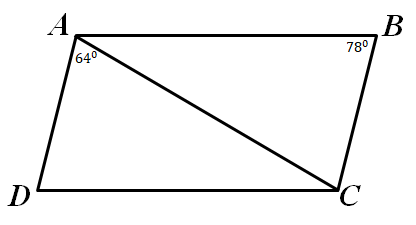 27
Answer to Practice with Angle Measures of Quadrilaterals (7.6b)
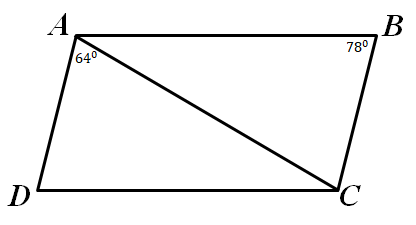 Probability
SOL 7.8
The student will 
a) determine the theoretical and experimental probabilities of an event; and 
b) investigate and describe the difference between the experimental probability and theoretical probability of an event.
29
Experimental Probability
Students would benefit from additional practice with describing the changes in the experimental probability as the number of trials increase.

A common error on SOL test items is a lack of understanding that the experimental probability gets closer to the theoretical probability as the number of trials increase.
30
Suggested Practice #1 with Experimental Probability (7.8b)
David has a spinner with 4 equal sections labeled Blue, Green, Orange, and Pink.
David spun the arrow on the spinner 21 times. The spinner landed on Orange 3 times.
David will spin the arrow on the spinner an additional 1,000 times.
David expects the experimental probability of the arrow landing on Orange to-

A.   decrease to about 0.15
B.   increase to about 0.15
C.   decrease to about 0.25
D.   increase to about 0.25
31
Answer to Practice #1 with Experimental Probability (7.8b)
David has a spinner with 4 equal sections labeled Blue, Green, Orange, and Pink.
He spun the arrow on the spinner 21 times, and it landed on Orange 3 times.
He will spin the arrow on the spinner an additional 1,000 times.
David expects the experimental probability of the arrow landing on Orange to-

A.   decrease to about 0.15
B.   increase to about 0.15
C.   decrease to about 0.25
D.   increase to about 0.25
Common error: assumed the probability would remain the same.
32
Suggested Practice #2 with Experimental Probability (7.8b)
A bag contains 8 balls.
All the balls are the same size and shape.
There are 3 yellow, 2 red, 1 green, and 2 purple balls.
A student randomly selects one ball from the bag, records the color, and places the ball back into the bag.
This process was completed 10 times.
The experimental probability of selecting a yellow ball was 40%.
This process will be completed 1,000 more times.  The experimental probability of selecting a yellow ball will get closer to-
33
Answer to Practice #2 with Experimental Probability (7.8b)
A bag contains 8 balls.
All the balls are the same size and shape.
There are 3 yellow, 2 red, 1 green, and 2 purple balls.
A student randomly selects one ball from the bag, records the color, and places the ball back into the bag.
This process was completed 10 times.
The experimental probability of selecting a yellow ball was 40%.
This process will be completed 1,000 more times.  The experimental probability of selecting a yellow ball will get closer to-
37.5%
Common responses were 40%, assuming the probability would remain the same, and 25% since there are four colors.
Proportional Relationships (1 of 2)
SOL 7.10   The student will 
determine the slope, m, as rate of change in a proportional relationship between two quantities and write an equation in the form y = mx to represent the relationship;
graph a line representing a proportional relationship between two quantities given the slope and an ordered pair, or given the equation in y = mx form where m represents the slope as rate of change; 
determine the y-intercept, b, in an additive relationship between two quantities and write an equation in the form      y = x + b to represent the relationship;
35
Proportional Relationships (2 of 2)
SOL 7.10   The student will 
graph a line representing an additive relationship between  two quantities given the y-intercept and an ordered pair, or given the equation in the form y = x + b, where b represents the y-intercept;  and
e)  make connections between and among representations of a   proportional or additive relationship between two quantities using verbal descriptions, tables, equations, and graphs.
36
Slope and Writing Equations
Students would benefit from additional practice with determining slope in a proportional relationship and writing equations in y = mx form.

Common errors on SOL test items include:
using the reciprocal slope;
using the difference between y and x of the first ordered pair in a table;
using the change in y-values only; and 
using the x-value to describe the relationship in a practical situation.
37
Suggested Practice #1 with Slope and Writing Equations (7.10a)
38
Answer to Practice #1 with Slope and Writing Equations (7.10a)
Common error: used the reciprocal slope
Common error: used the x-value to describe the relationship in a practical situation
39
Suggested Practice #2 with Slope and Writing Equations (7.10a)
40
Answer to Practice #2 with Slope and Writing Equations (7.10a)
Common error: used the reciprocal slope
41
Suggested Practice #3 with Slope and Writing Equations (7.10a)
This table of values represents a proportional relationship between x and y.







What is the slope of the line that best represents this relationship?
42
Answer to Practice #3 with Slope and Writing Equations (7.10a)
This table of values represents a proportional relationship between x and y.






What is the slope of the line that best represents this relationship?
43
Suggested Practice #4 with Slope and Writing Equations (7.10a)
44
Answer to Practice #4 with Slope and Writing Equations (7.10a)
Common errors: (B) used the change in y-values and (D) used the reciprocal slope.
Graphing a Line in y = mx Form
Students would benefit from additional practice with graphing a line representing a proportional relationship in y = mx form.

Common errors on SOL test items include:
using the slope value of the line as both the x-intercept and 
y-intercept values when plotting points;
using the reciprocal slope to plot additional points for a given equation; and
omitting (0, 0) as an ordered pair for any line of the form      y = mx
46
Suggested Practice #1 with Graphing a Line in     y = mx Form (7.10b)
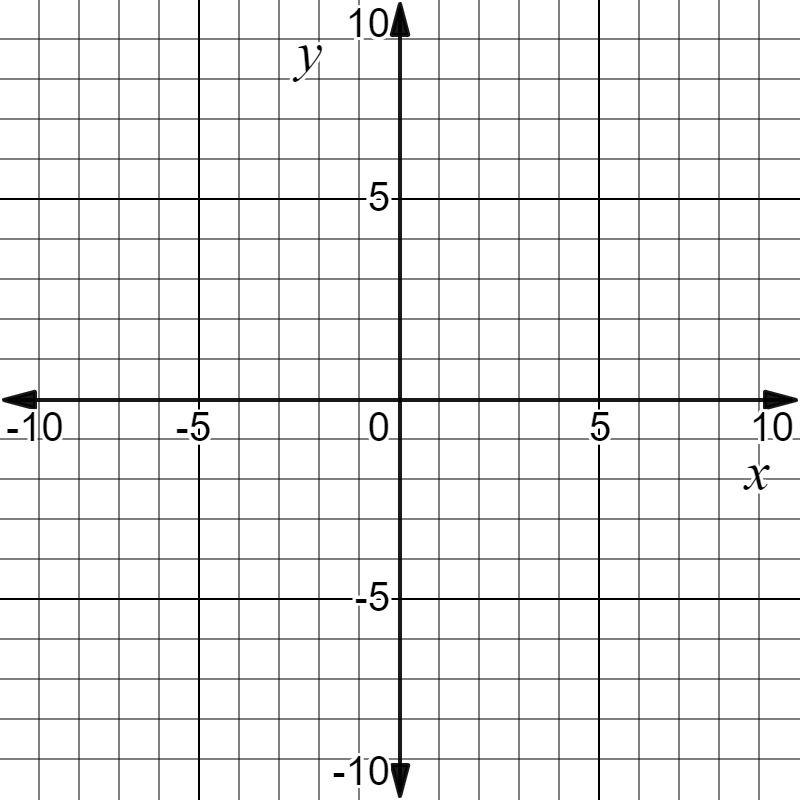 47
Answer to Practice #1 with Graphing a Line in      y = mx Form (7.10b)
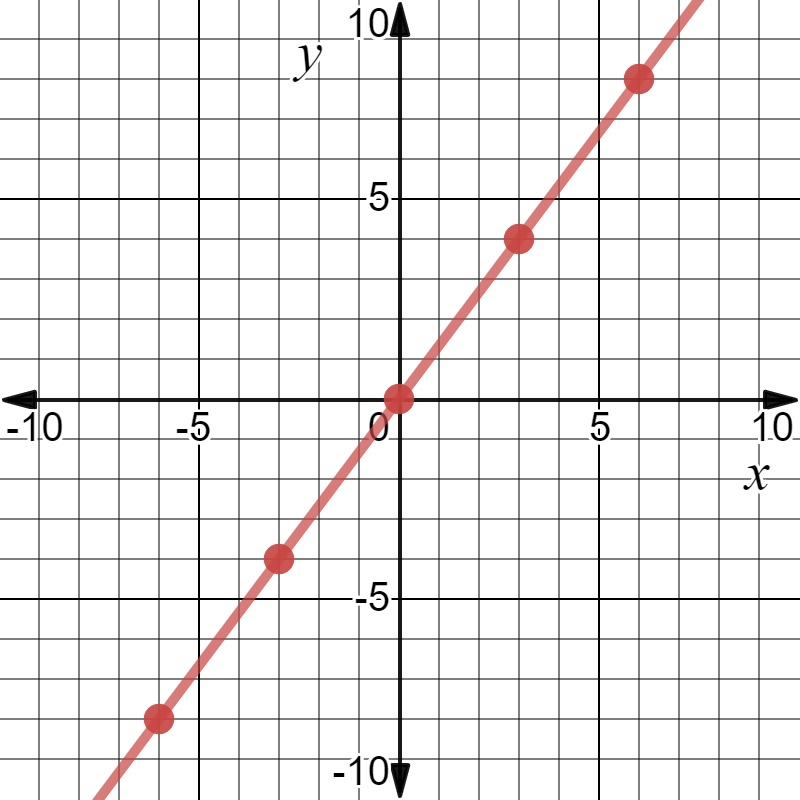 Common errors:  used the reciprocal slope to plot 
(7, 7) and did not consider (0, 0).
Suggested Practice #2 with Graphing a Line in     y = mx Form (7.10b)
Plot two points that lie on the line y = 4x.
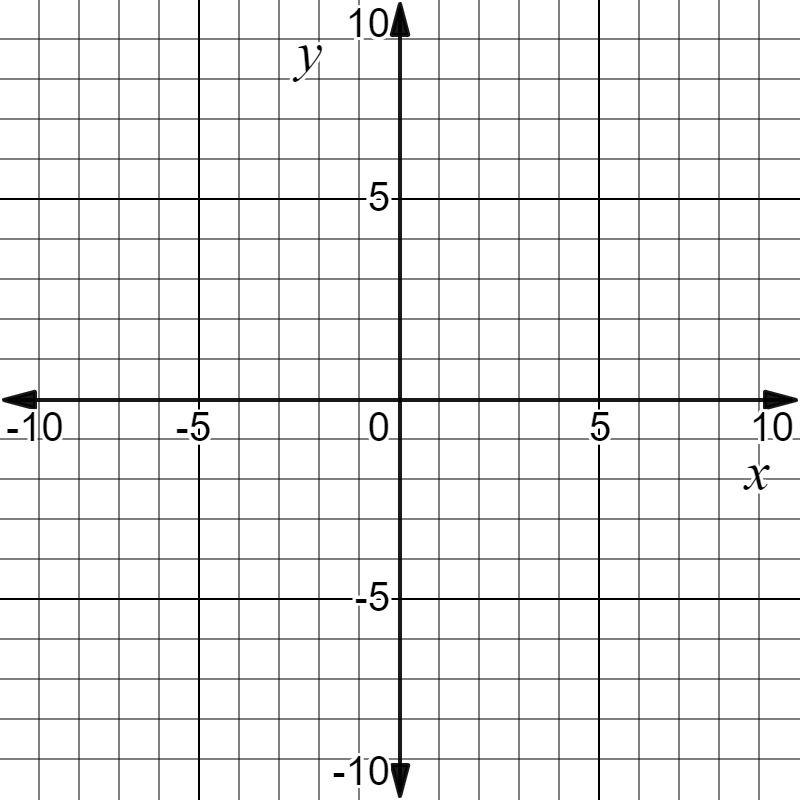 49
Answer to  Practice #2 with Graphing a Line in     y = mx Form (7.10b)
Plot two points that lie on the line y = 4x.
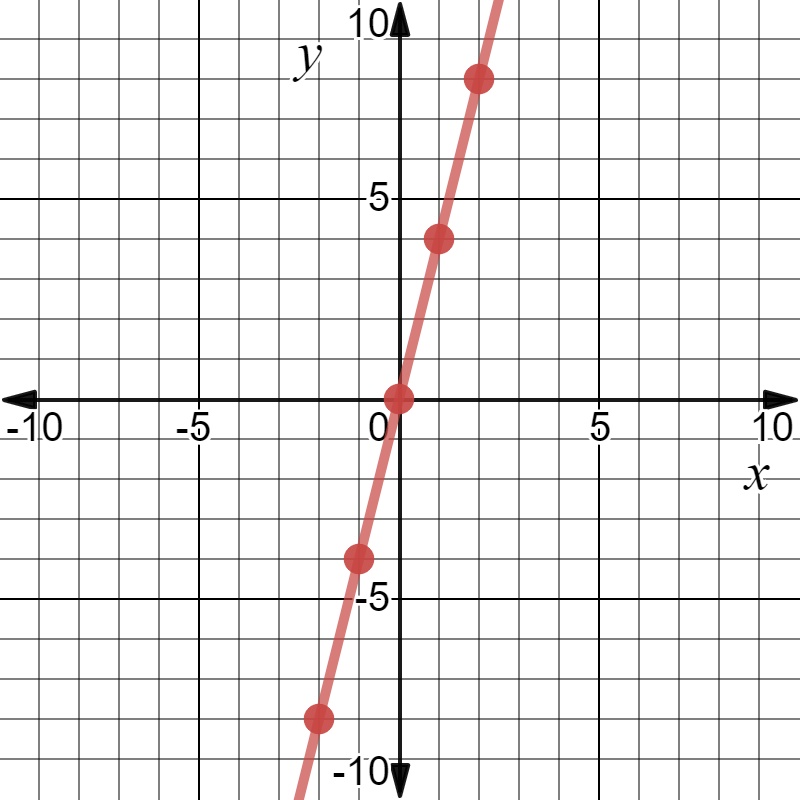 Common error: used the slope value of 4 as intercept values and plotted points at (4, 0) and (0, 4).
50
Writing Equations in y = x + b Form
Students would benefit from additional practice with writing equations in y = x + b form.

Common errors on SOL test items include:
using an incorrect symbol when describing a practical situation involving an equation in y = x + b form.
51
Suggested Practice #1 with Writing Equations in  y = x + b Form (7.10c)
Place the answers in the correct boxes.
Marcus is 8 inches taller than Carlos.
Let x represent Marcus’s height.
Ley y represent Carlos’s height.

Create an equation that represents the relationship between x and y?
y =
52
8
x
Answer to Practice #1 with Writing Equations in  y = x + b Form (7.10c)
Place the answers in the correct boxes.
Marcus is 8 inches taller than Carlos.
Let x represent Marcus’s height.
Ley y represent Carlos’s height.

Create an equation that represents the relationship between x and y?
Common error: used addition symbol rather than subtraction symbol
x
8
y =
53
8
x
Graphing a Line in y = x + b Form
Students would benefit from additional practice with graphing a line representing an additive relationship in y = x + b form.

Common errors on SOL test items include:
using the y-intercept value (b) of the line for plotting both the x-intercept and the y-intercept.
54
Suggested Practice #1 with Graphing a Line in     y = x + b Form (7.10d)
Plot two points that lie on the line represented by this equation.
	y = x + 3
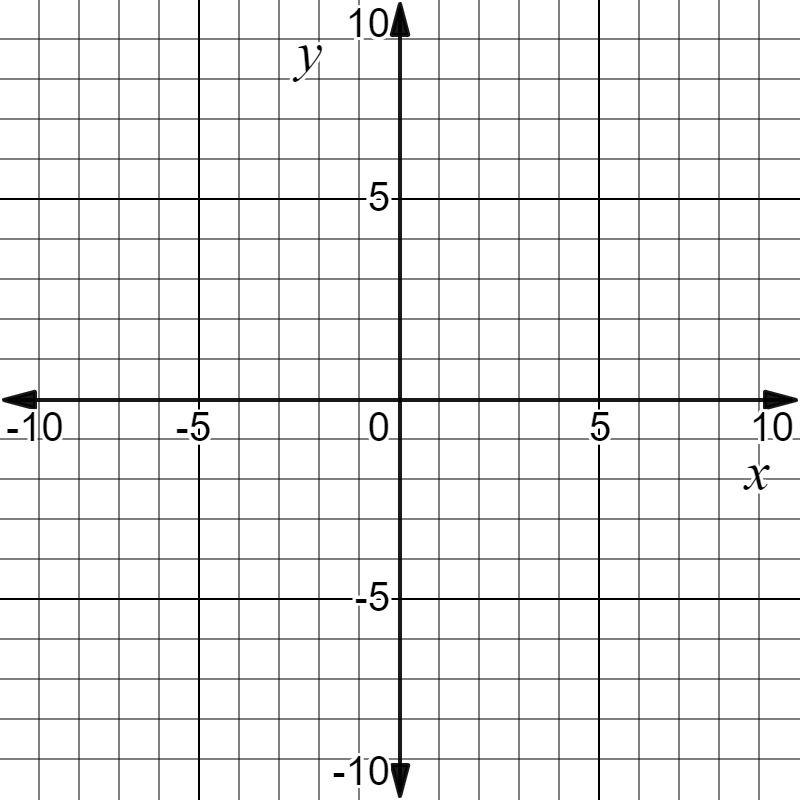 55
Answer to Practice #1 with Graphing a Line in      y = x + b Form (7.10d)
Plot two points that lie on the line represented by this equation.
	y = x + 3
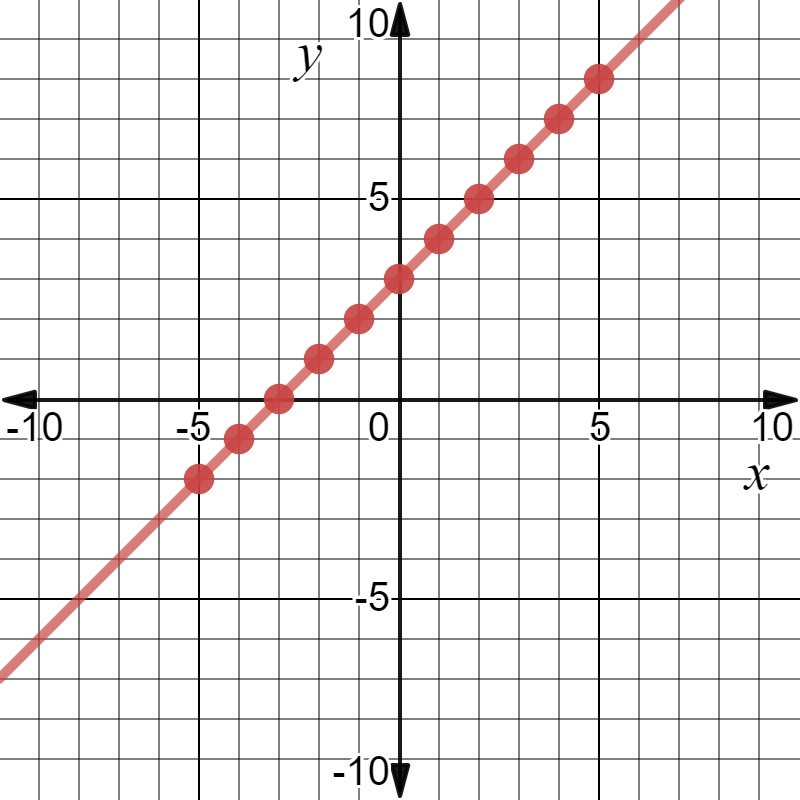 Any two points on the equation y = x + 3.
Common error:  
plotting (3, 0) and (0, 3).
56
Suggested Practice #2 with Graphing a Line in     y = x + b Form (7.10d)
Plot two points that lie on the line represented by this equation.
	y = x – 6
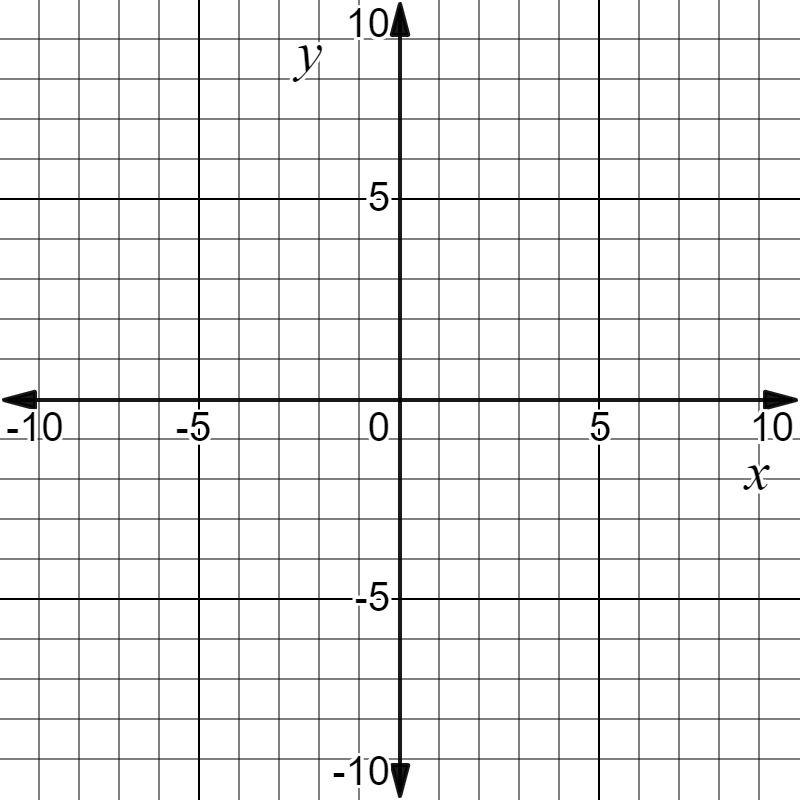 57
Answer to Practice #2 with Graphing a Line in      y = x + b Form (7.10d)
Plot two points that lie on the line represented by this equation.
	y = x – 6
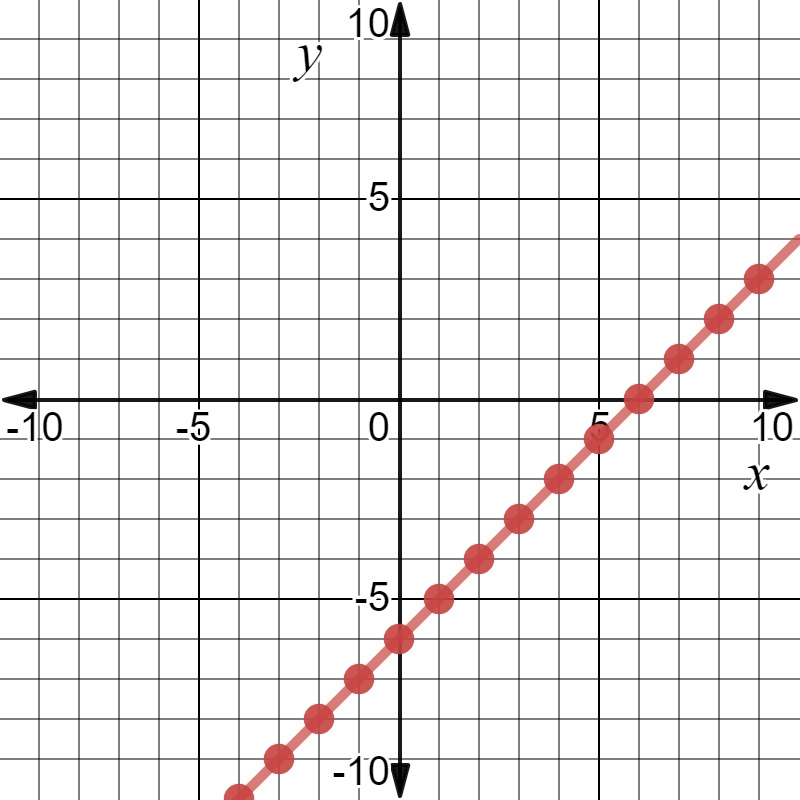 Any two points on the line y = x – 6 .
Common error:
plotting (-6, 0) and (0, -6).
58
Linear Inequalities
SOL 7.13
The student will solve one- and two-step linear inequalities in one variable, including practical problems, involving addition, subtraction, multiplication, and division, and graph the solution on a number line.
59
Solving Linear Inequalities
Students would benefit from additional practice with solving
two-step inequalities.

Common errors on SOL test items include:
not reversing the inequality when multiplying or dividing by a negative value; 
combining numeric and variable rational terms; and
incorrectly equating inequalities with the variable on the right side of the inequality to an inequality with the variable to the left of the inequality symbol.
60
Suggested Practice #1 with Solving Linear Inequalities (7.13)
What is the solution to this inequality?

			-13 > -8x + 27

A.  -1.75 > x 
B.  -1.75 < x 
C.   5 > x 
D.   5 < x
61
Answer to Practice #1 with Solving Linear Inequalities (7.13)
What is the solution to this inequality?

			-13 > -8x + 27

A.  -1.75 > x 
B.  -1.75 < x 
C.   5 > x 
D.   5 < x
Common error:  did not reverse the direction of the inequality symbol.
62
Suggested Practice #2 with Solving Linear Inequalities (7.13)
63
Answer to Practice #2 with Solving Linear Inequalities (7.13)
64
Suggested Practice #3 with Solving Linear Inequalities (7.13)
65
21
7
2
-2
-7
-21
Answer to Practice #3 with Solving Linear Inequalities (7.13)
-21
66
21
7
2
-2
-7
-21
Suggested Practice #4 with Solving Linear Inequalities (7.13)
67
5
24
-24
Answer to Practice #4 with Solving Linear Inequalities (7.13)
- 5
68
5
24
-24
Practice Items
This concludes the student performance information for the spring 2019 Grade 7 Mathematics SOL test.

Additional information on accessing practice items and the Guided Practice Suggestions can be found on the Virginia Department of Education website.
Contact Information
For questions regarding assessment, please contact student_assessment@doe.virginia.gov

For questions regarding instruction, please contact vdoe.mathematics@doe.virginia.gov